Methodologies 3
Using Spira for Waterfall Projects
@Inflectra  |  #InflectraCon
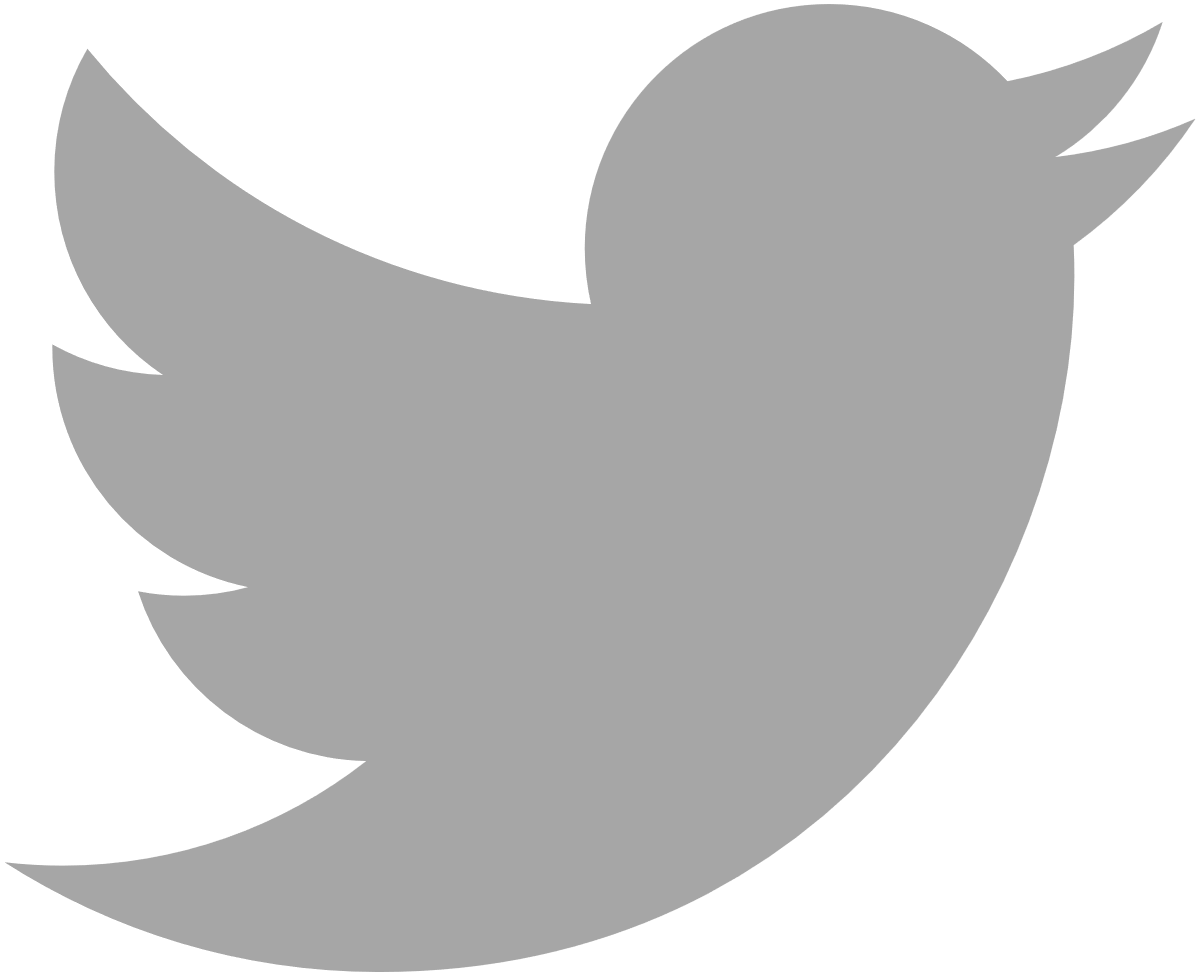 Dr. Sriram Rajagopalan
PhD, MBA, MS, BE
US, Canada, India, Vietnam, Ireland, Belgium, Greece, & Switzerland
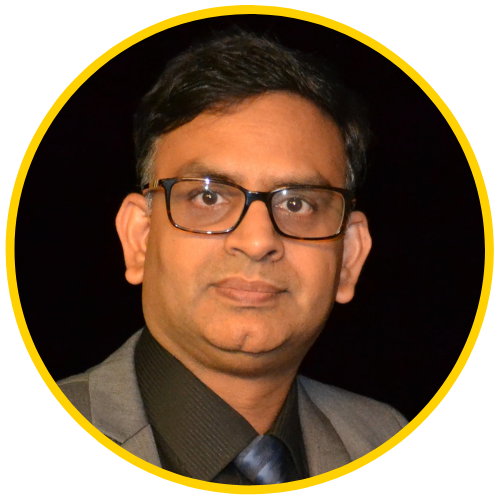 PfMP, PgMP, PMP, SP, RMP, ACP, CSM, CSPO, ACC, CSD, SCT, CSOXP, SSBB, Instructional Designer, Speaker, Writer, and Author
Software Engineer, Team Leader, Business Analyst, Project Manager, Scrum Master, Agile Coach, Director, Vice President
@agilesriram
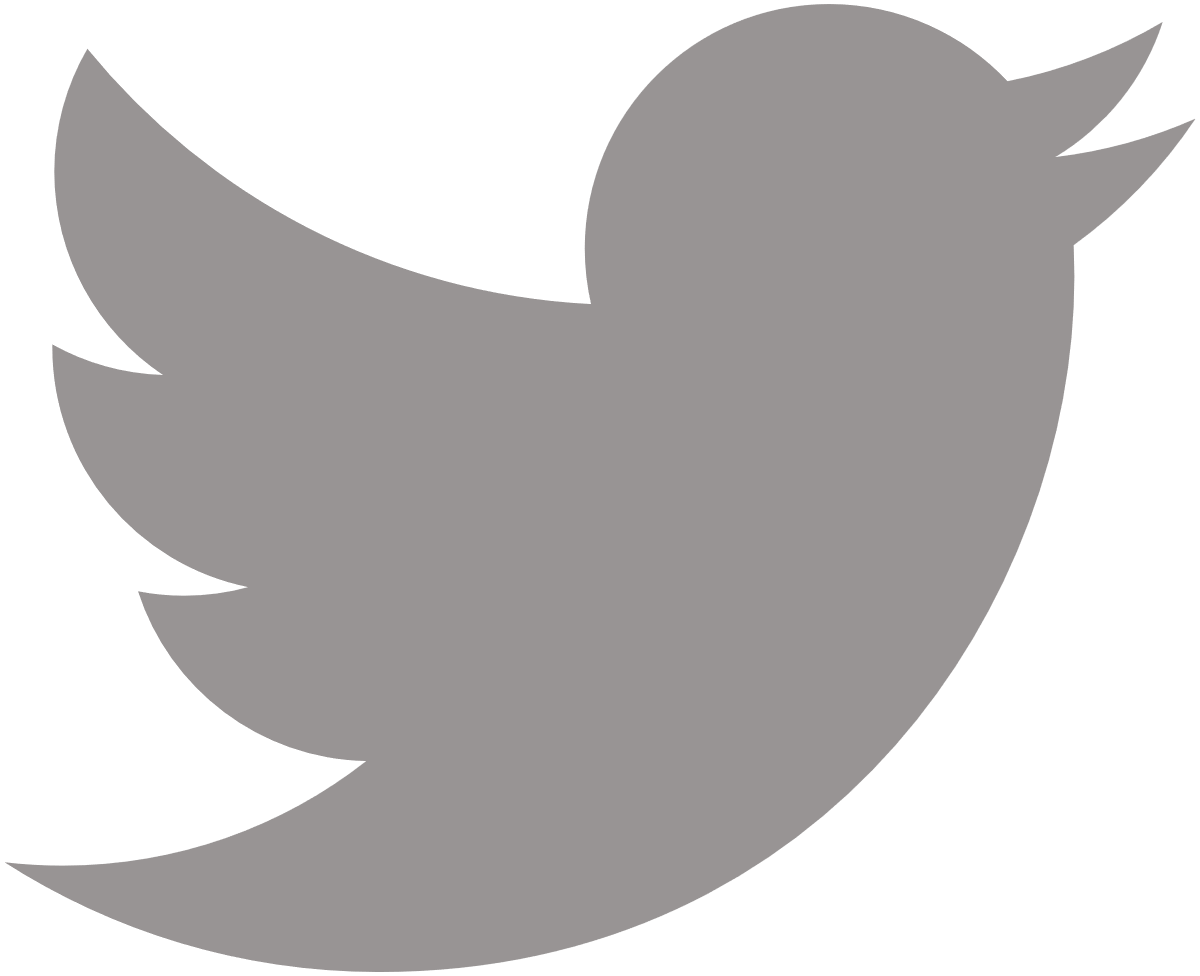 Our Time Today
Dr. Royce’s SDLC to Waterfall
SDLC is not Waterfall
[Speaker Notes: One of the most classic models for product development, in particular software, is waterfall model.
 
Who is familiar with this model?
Based on the response decide on the details of your presentation. 
 
The waterfall model suggests that development is seen as flowing steadily downwards much like a waterfall through the phases. 
 
The idea is that once you know what the requirements are, you move ahead one step at a time through design and implementation until the product is verified and ready for delivery. 
 
What do you think of this model? Is it going to work?
Expect to hear that this model may have problems since once requirements are set, you need to move forward and implement them without being able to go back. The system is inflexible. 
 
Interestingly the model was first presented by Royce, who suggested it as a failed model and moved on to offer a better model that did not have this limitation. However, his original waterfall model was noticed strongly and became popular. 
 
How do you think we can improve on this model? What is missing?
Expect to hear that we need to have an iterative process so we can go back and forward between the requirements and implementations to make sure what we make is going to be valuable to the end user or the client. 
 
Does anyone know such a system?
Suggest RUP and move on to the next slide to explain it.]
Waterfall is a Mindset
Extended Business Users
Business Case
Release Testing
Requirements
Acceptance Testing
Business Users
System Specifications
Architect, Tester
System Testing
System Design
Tester
Integration Testing
Module Design
Unit Testing
Engineer
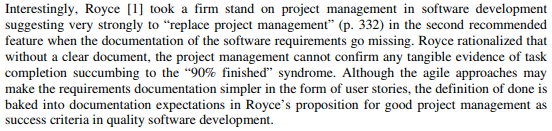 Development
Rajagopalan, S. (2014). Review of the myths on the original software development model. International Journal of Software Engineering, 5(6), 103-111.
Mindset in Waterfall & Agile
Agile
Waterfall
[Speaker Notes: Waterfall Challenges
Alienates clients and business owners until deployment
Exhaustive documentation (BRD, FRD) resistant to change
Long planning & more time
Compartmentalized roles (PM, BA, Developer): Siloed thought & central dependency
Low visibility on projects: Schedule slip & budget overrun
Quality compromises]
Getting to Scope from Value
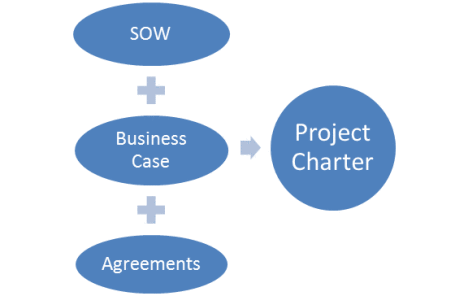 ?
Systematic Evaluation
Start
Framework is dependent on how value is going to perceived and delivered

It goes through several checkpoints repeatedly

What works for one product or service in an organization may not always work for similar product or service in a different organization 

What works for one business unit may not scale well in another business unit within the organization

What works at one snapshot in time for a framework in an organization may not be applicable for another snapshot in time
What > How
What is known more?
How > More
Predictive
Agile
Cost of Change?
High Appetite
Low Appetite
Predictive
Agile
Availability of FACT feedback?
High
Moderate
Predictive
Agile
Adaptive Management Culture?
Resistant
Enabling
Predictive
Agile
End
Plan Driven Approach
Change
Agile Approach
Granularity
Big House
2 BR, etc.
Maintainable Home
Dreams
Castles
Time
T0
T10
T50
Requirements
When properly implemented and supported, the critical competency of developing and managing requirements enables the organization to meet stakeholder expectations, improve project performance, meet organizational benefits, and achieve tangible business outcomes.

(PMI, 2016, pg. 2)
When properly implemented and supported, the critical competency of developing and managing requirements enables the organization to meet stakeholder expectations, improve project performance, meet organizational benefits, and achieve tangible business outcomes.

(PMI, 2016, pg. 2)
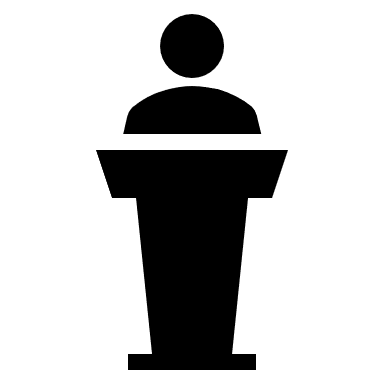 Project Management Institute (2016). Requirements Management: A Practice Guide. Newtown Square, Pennsylvania.
Engage with Stakeholders gathering & reviewing Requirements
Realizes DEEP property with more clarity
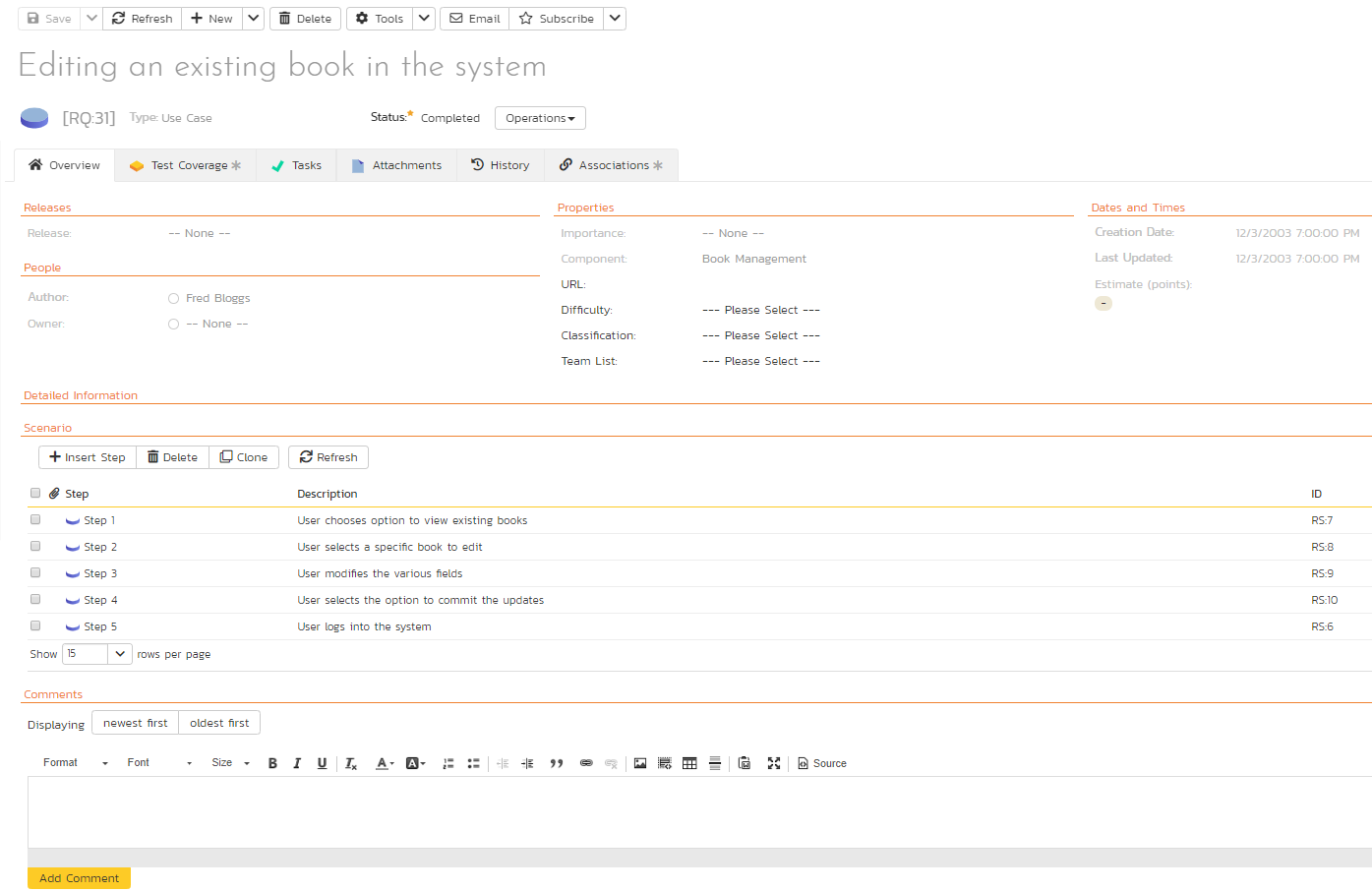 Helps with business value prioritization and alignment
Requirements Elicitation
What does the paying customer want?
What exciters can we add to keep the customer with us?
What types of documentation / training needed for users?
Are compliance documents needed to sustain business?
How to technology current to avoid risks from shelf-life?
How to avoid technical debt making platforms stable?
How to increase effectiveness by operational excellence?
How to enhance efficiency by continuous improvement?
What types of elements to retire that add no-value?
What types of process and procedure waste to eliminate?
Prioritize and Groom Requirements (incrementally and iteratively)
Project
Major Milestone
Current Iteration or 
Minor Milestone
Forecasting what the team needs to work on for two upcoming iterations/milestones
Four Desirable Characteristics
Increase Transparency to Plan
Plan concurrent phases of project, program, or portfolio!
Roadmap (Condensed WBS view) is no longer in MS Project or just with the PM.
The team is aware of the degree of requirements-test cases and thus quality of software.
Wait! We have a Workflow Support too!
Supports agile principles of transparency, inspection, and adaptation.
Customizable Workflow based on business needs
Multiple workflows based on requirement types
Includes support for Digital Signature too!
Transparency  Conversation  Better Team Estimates
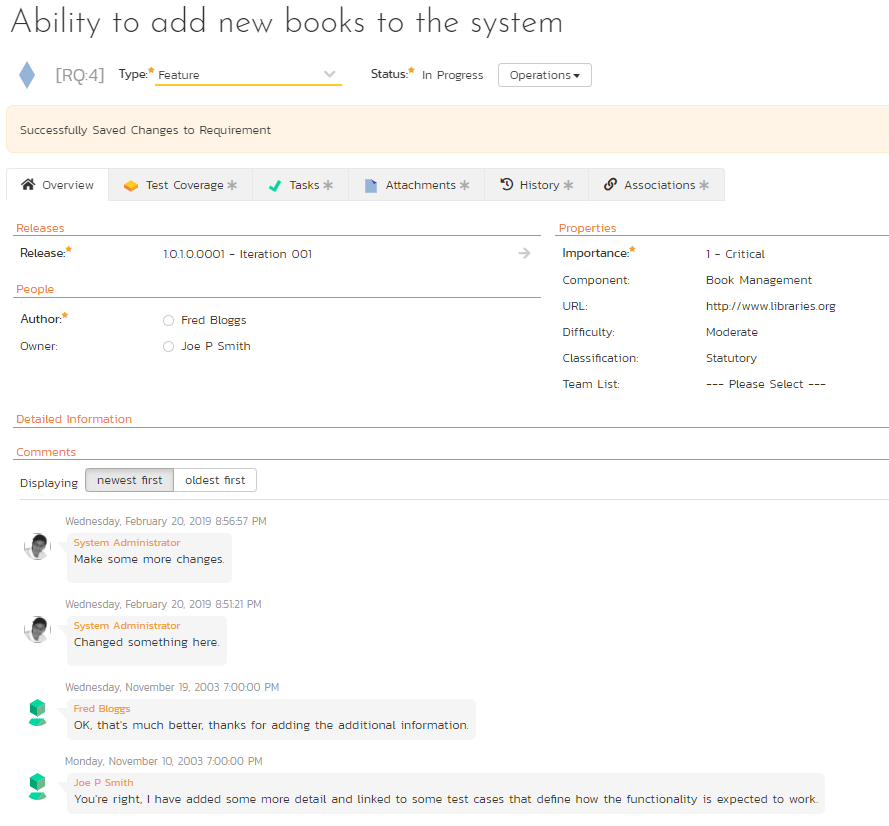 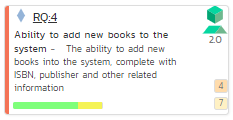 Much of the collaboration is already happening without infringing on time commitments.
Planning sessions become more productive!
Auditable requirements making it easy for the team to commit story point estimates.
Facilitates remote, distributed, and virtual team collaboration.
Use Themes as Milestones
Aligns with the strategic product roadmap by mapping themes (components) in product backlog
Keep team engaged with releases and iterations
Plan for risk in Estimates by limiting hours/day
Life comes in the way! Whether it is company meetings or issues within the iteration, allowing for flex time mitigates risk.
Centralize task and testing transparency
Number of tasks (4) the team has identified to address this requirement
Visibility to fewer tasks and test cases mean trouble!
Number of test cases (4) the team has identified for acceptance testing.
One STOP to More Traceability
Pictures Speak Progress
View burndown, burnup, velocity, or coverage quickly!
Several widgets available
View coverage on more artifacts!
Export data grid or image for additional discussions
Triage defects without breaking iteration commitments
Not all defects identified need to be solved for project delivery.
Defects are uniquely identified so that these can be addressed during project team meetings.
Defects go through a separate customizable triage workflow as they are evaluated for the severity of impact.
Summary
Waterfall or agile is a framework with a set of philosophies
Focus on business needs by adopting practices
Focus on people, process, technology, and organizational needs